Alcohol on the Mountain
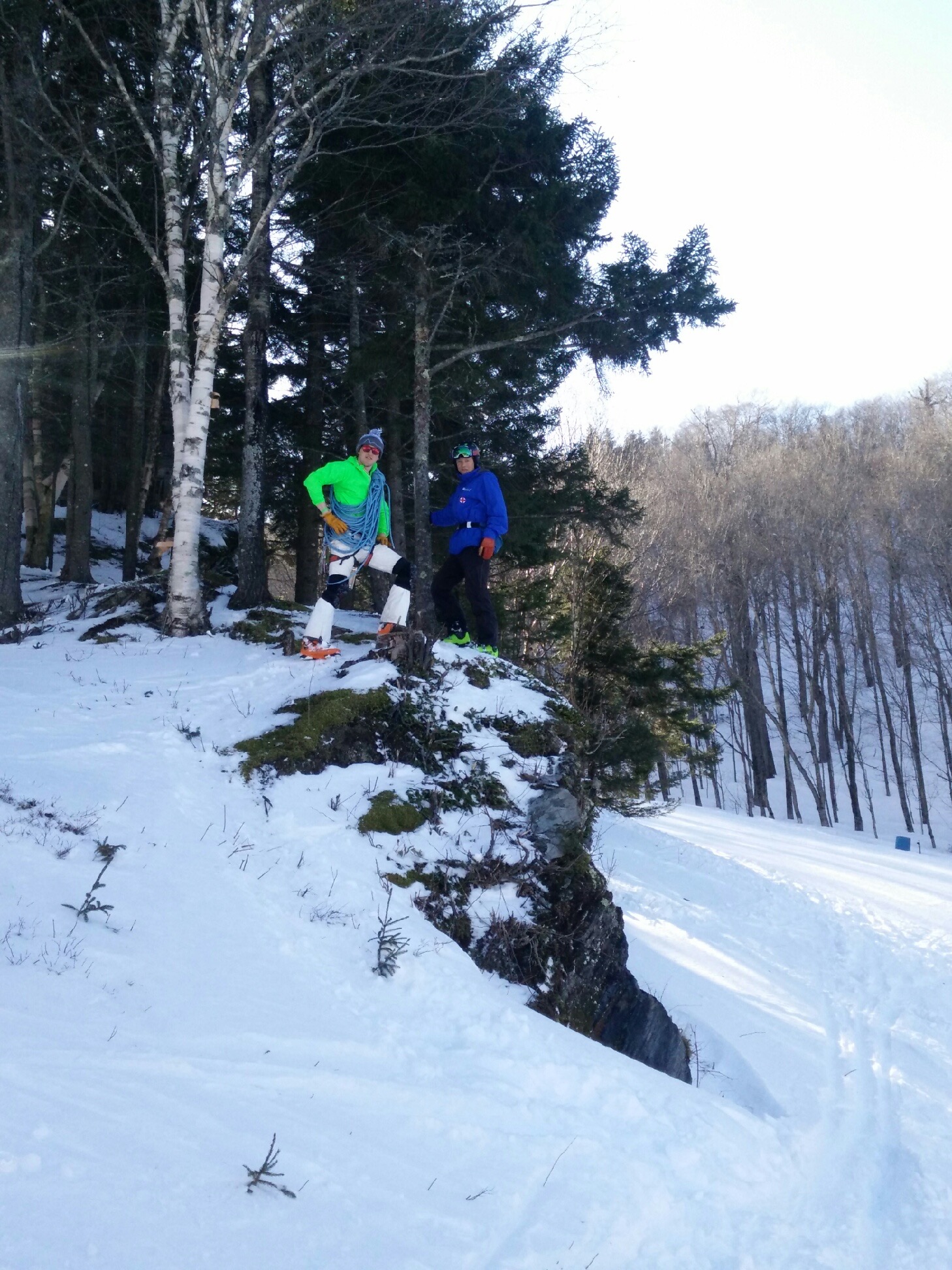 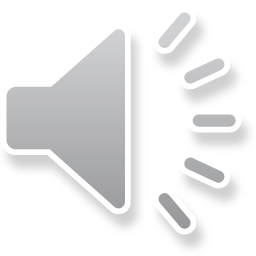 Alcohol will make a patient feel warmer then they actually are
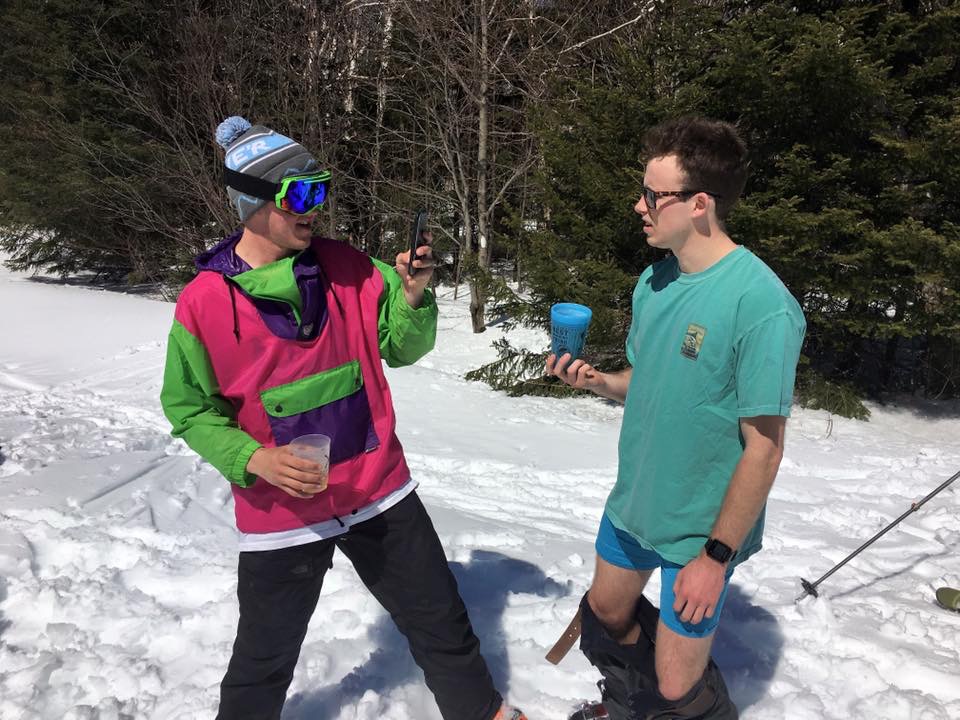 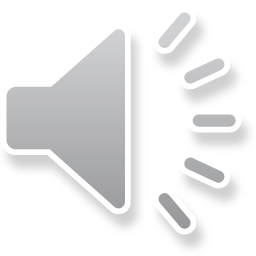 Increases confidence with decreased sensitivity to pain
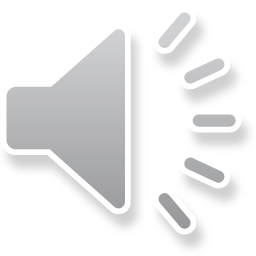 Assessment
Is the scene safe
If not contact a HazMat team
ABCD’s: Airway is key considering toxic inhalants
During sample and DCAP-BTLS focus on the way they respond and pay attention to LOR
Pay attention to surroundings
Reduce further exposure 
Reduce absorption
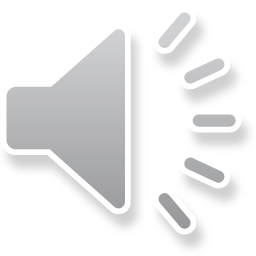 The Take-Home
If It seems like a patient who has been abusing a substance or has been inadvertently exposed needs higher medical care – they probably do.  
Protect yourself
Monitor the patients Airway, Vitals and LOR.
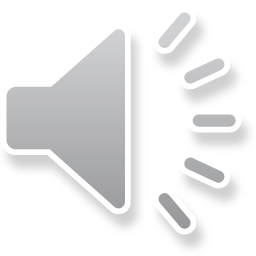